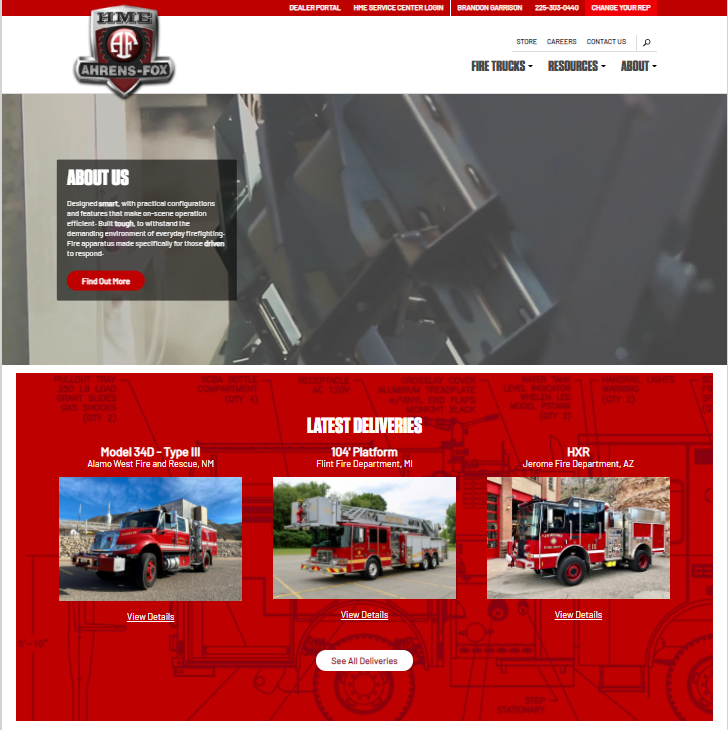 HME Service Center Portal Upgrades
11/22/2021
Jim Symonds
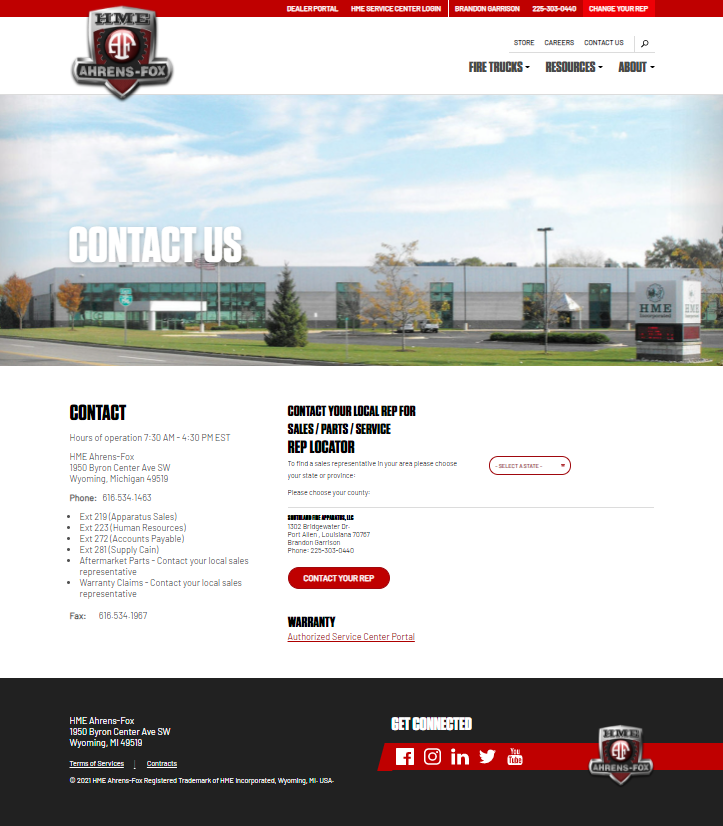 Enter the Authorized Service Center Portal
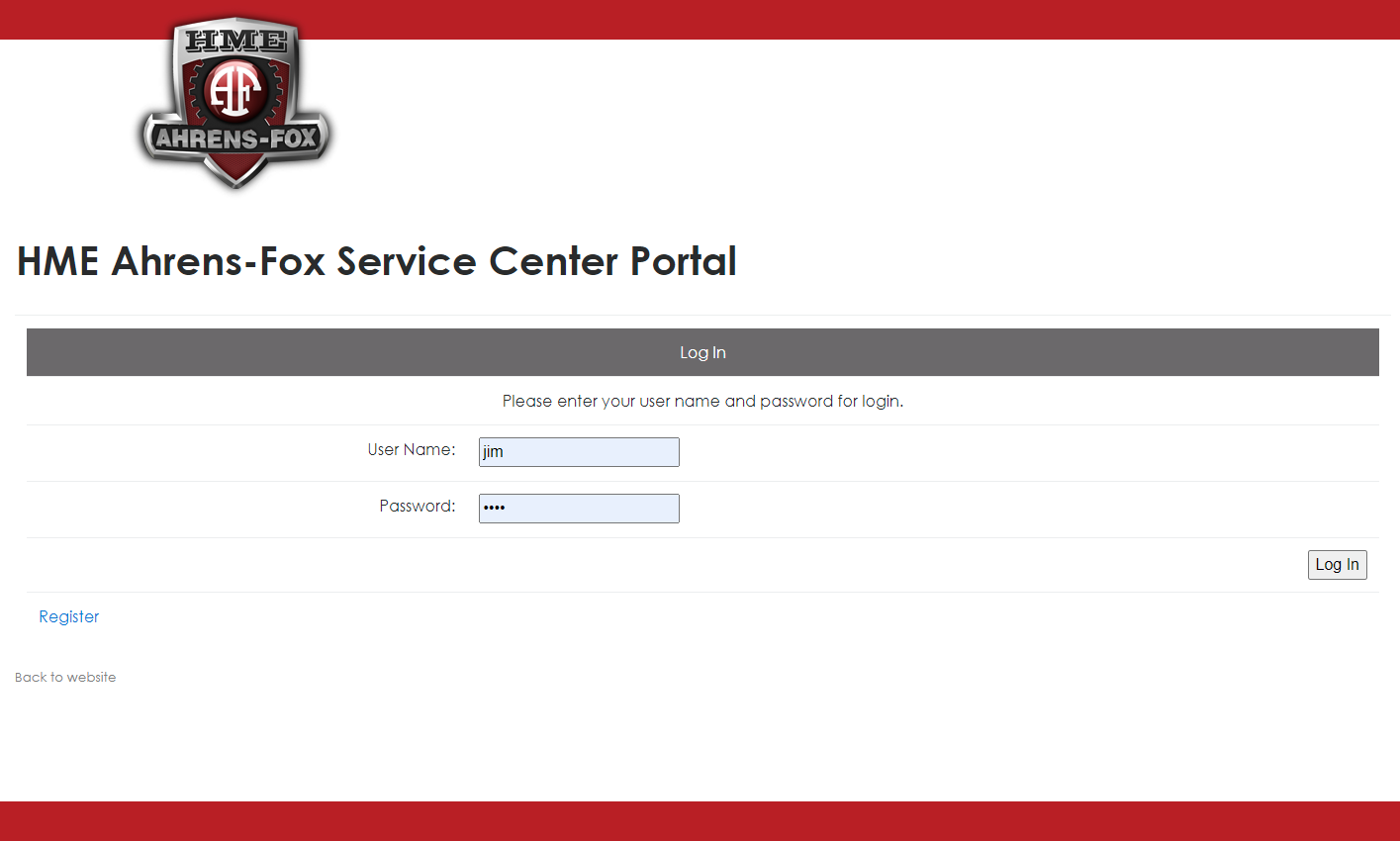 Add your username and password
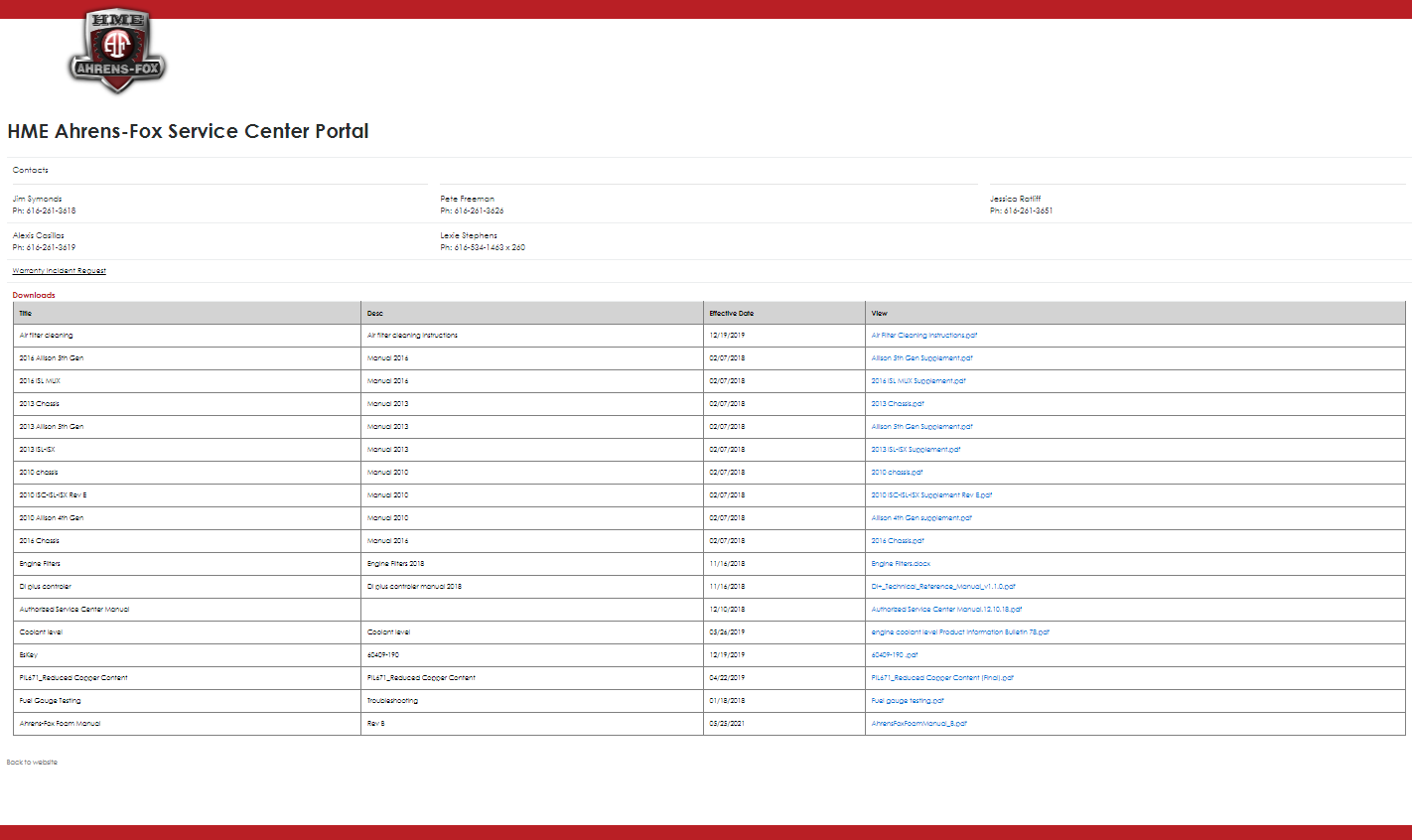 This will state Warranty Repair Order Request. Click here
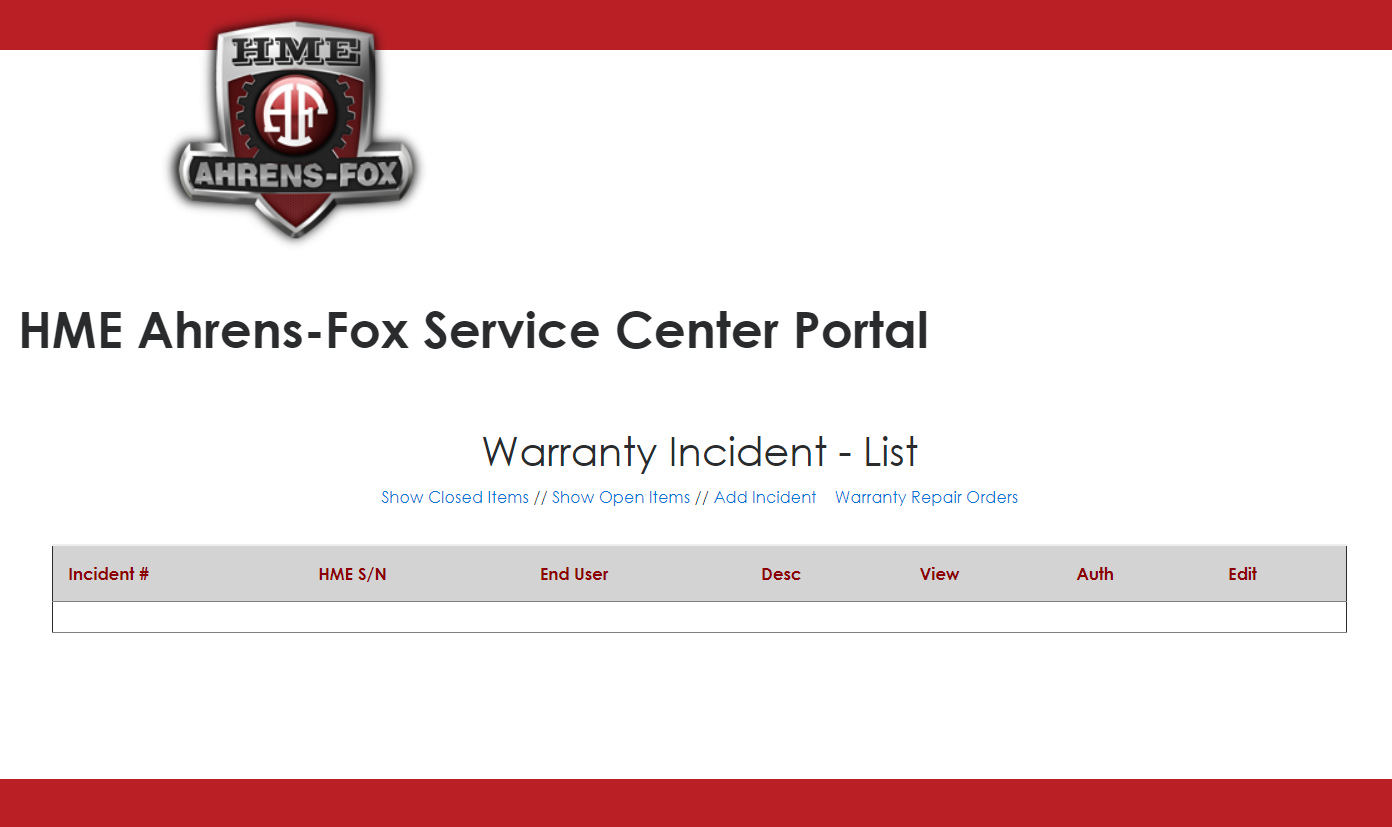 This wording will change
To add an RO
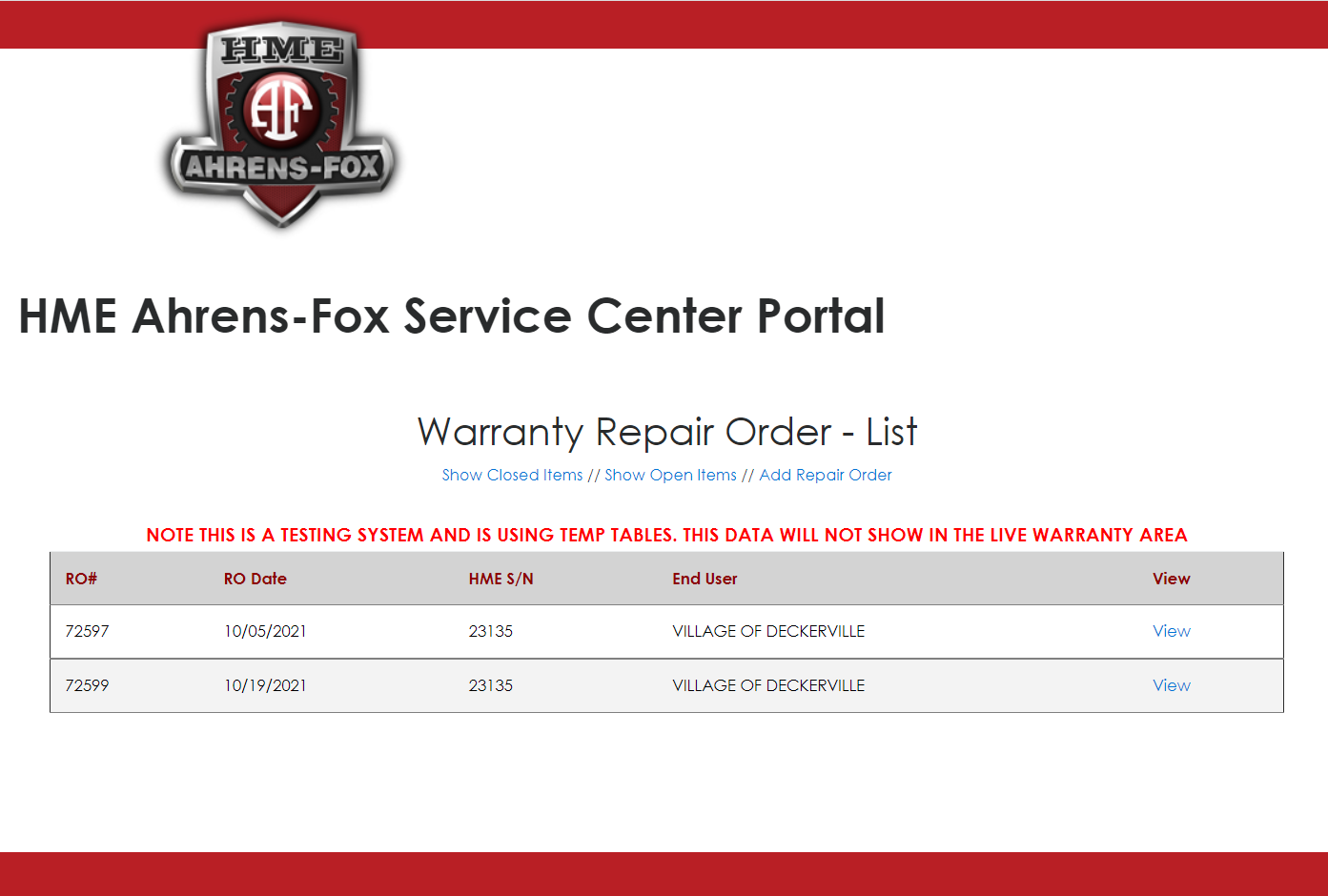 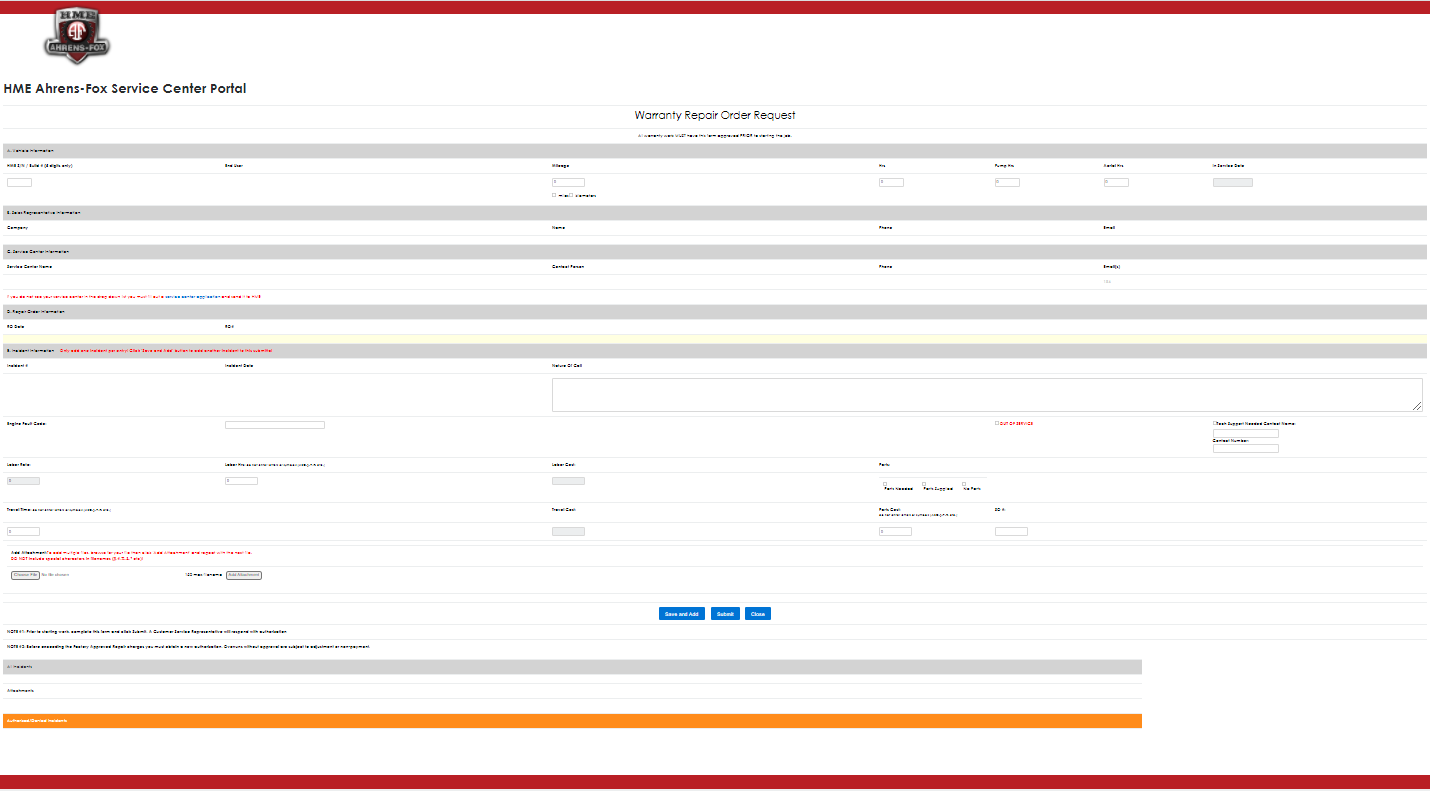 When there is one issue then use submit 
If there are more than one issue use save and add then use submit to enter the last issue.
This will generate an RO and one incident per issue.
 All incidents can be modified until they are authorized
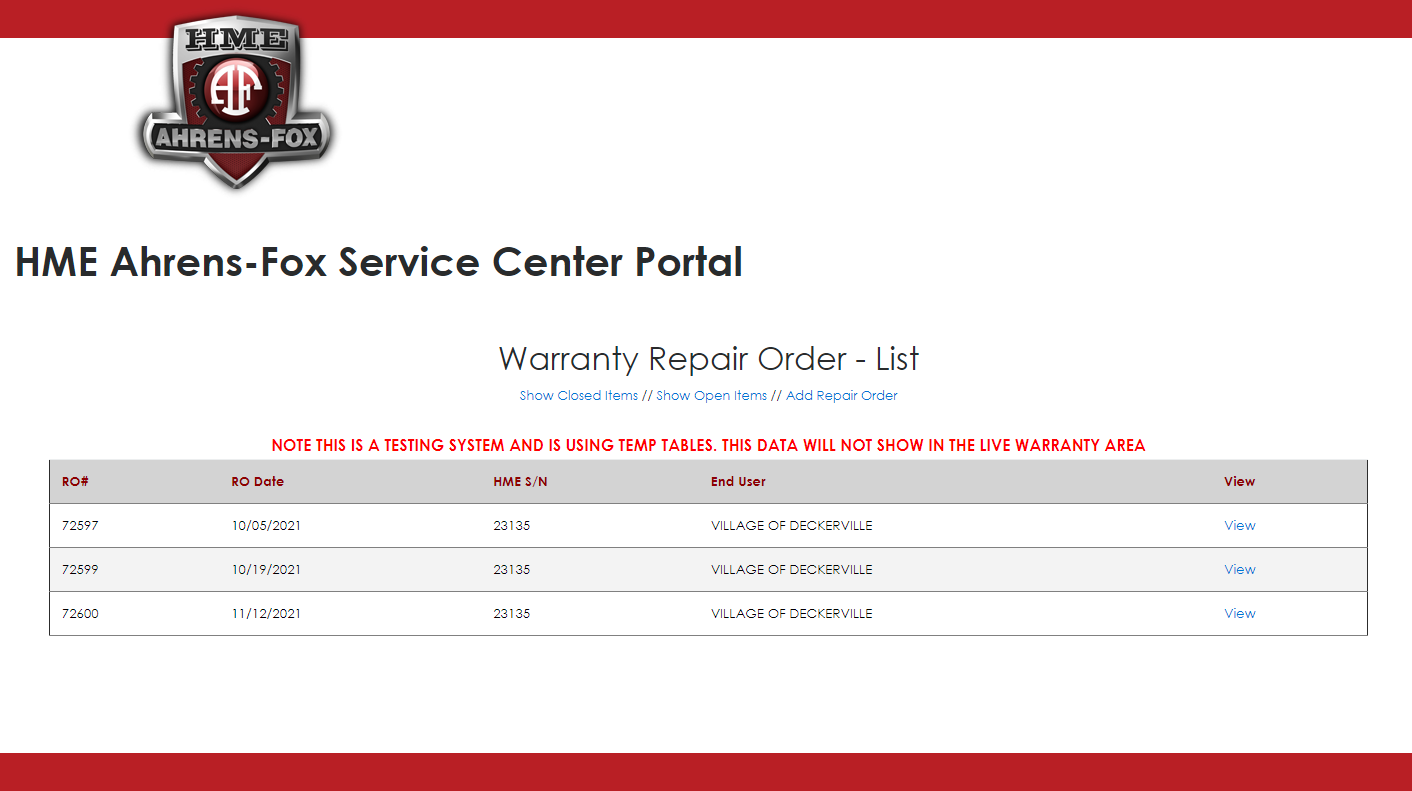 The open RO can be added to by entering an incident into the RO until all the incidents in the RO are closed.
At that time, the RO is closed.
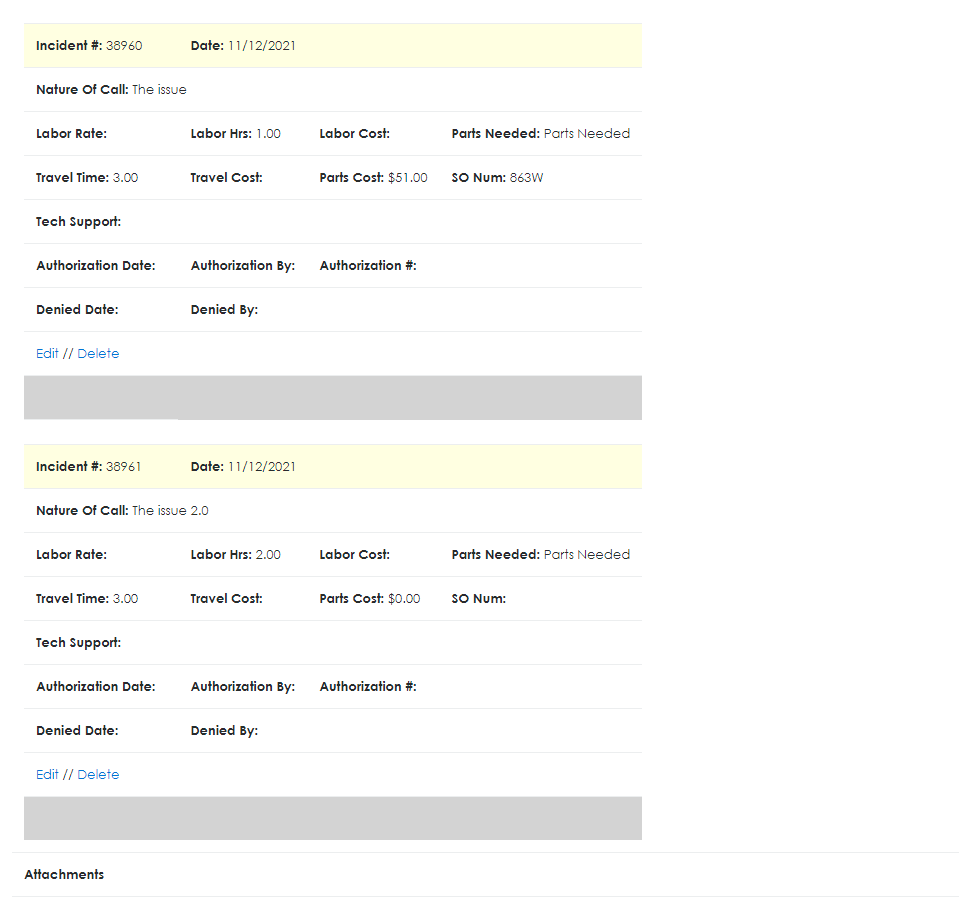 Having the Incidents under an RO will keep all the incidents for one issue in one place
Email notification that your Repair Order is being worked on and by who.
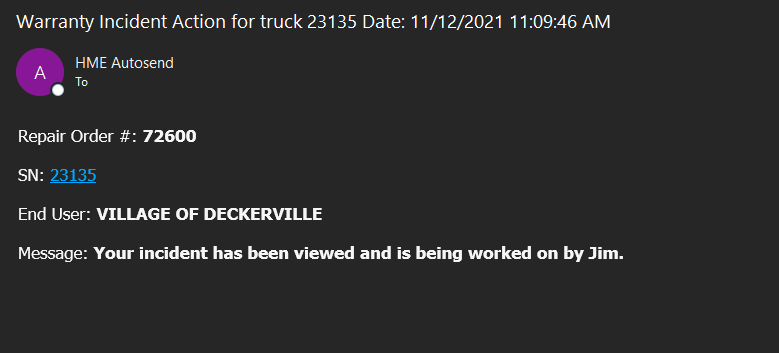 Invoicing can be as simple as 

Truck # 23135                              Invoice#0001
              RO #72600
                       Incident #38960------------$0.01
                       Incident #38961------------$0.01
                       Total --------------------------$0.02
Are there any questions?